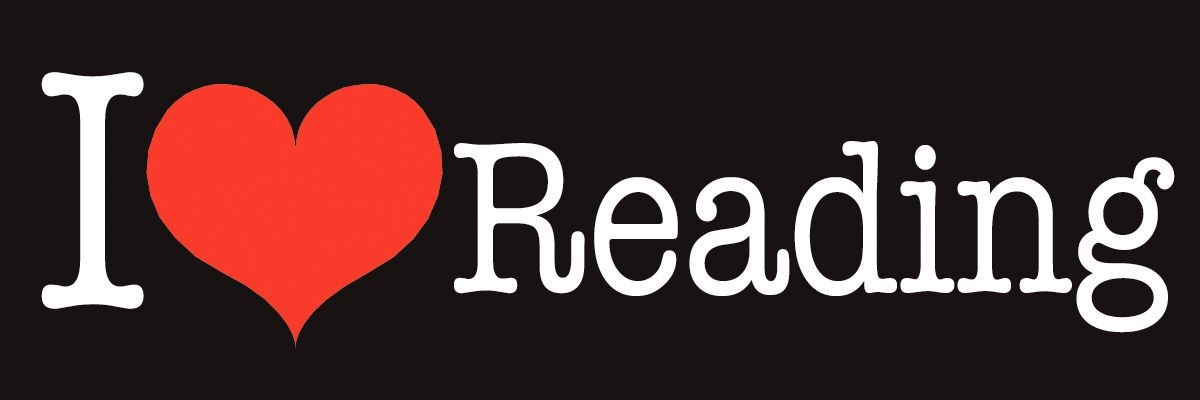 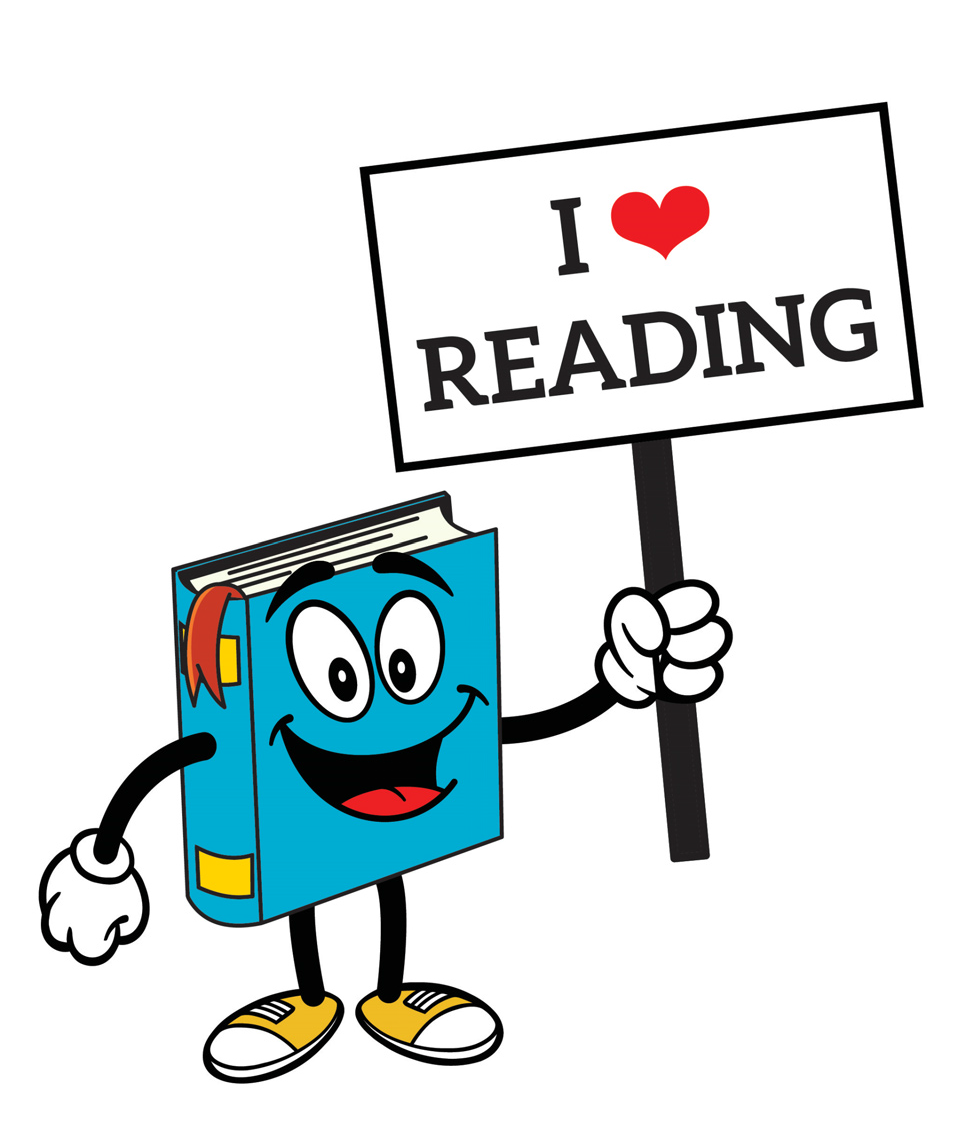 COURSE DESIGN
ENGLISH FOR ACADEMIC PURPOSES    (ESP)

              INGLÊS INSTRUMENTAL
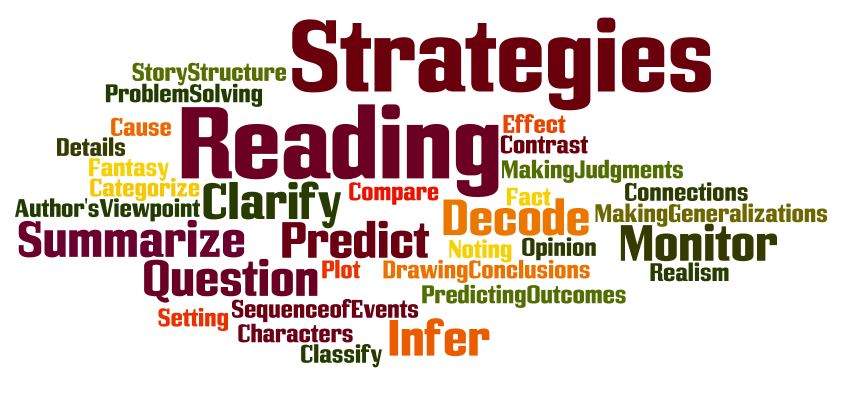 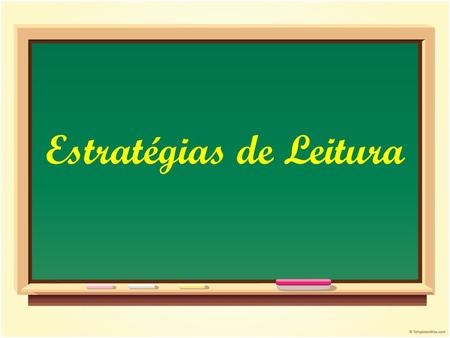 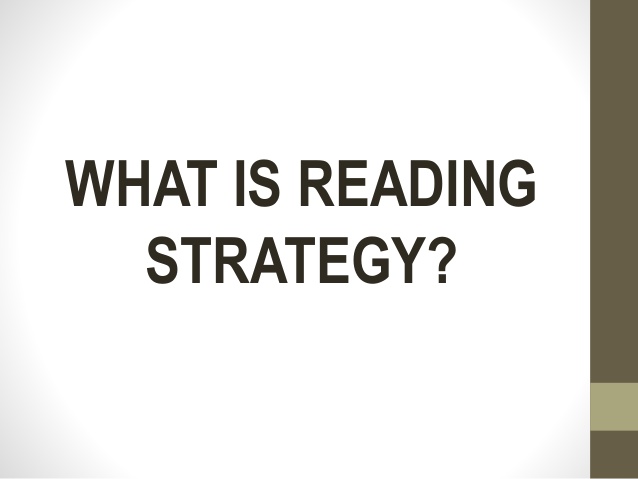 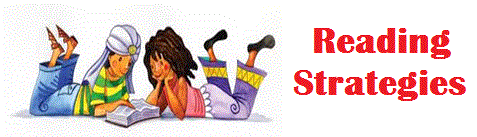 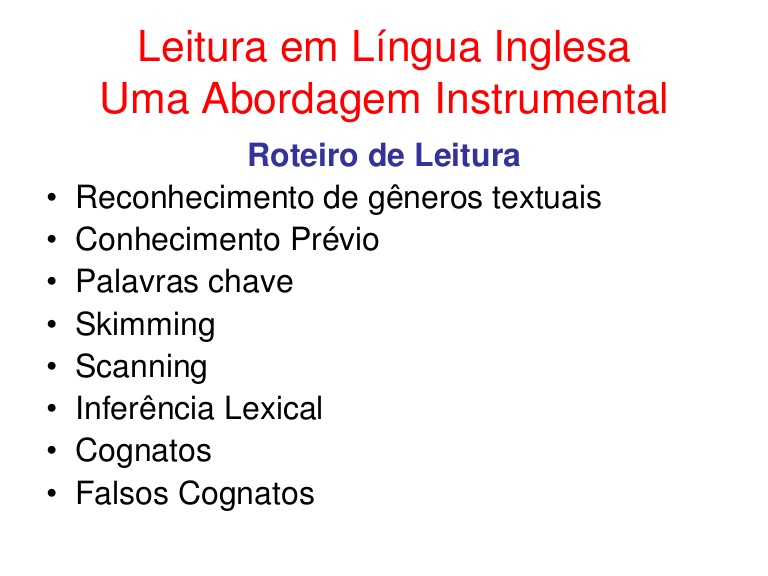 Estratégias de aprendizagem da leitura

O exercício da leitura | Drauzio Comenta #35
                                                          3: 02 min
https://www.youtube.com/watch?v=KW4sZROK5hU 
 
2. Estratégias de Leitura para Provas de Proficiência de Mestrado e Doutorado  

Inglês com Denilson Barbosa: 30:29 min

https://www.youtube.com/watch?v=ro4GmDzE-zg
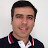